Kei te aha koutou?
What are you all Doing?
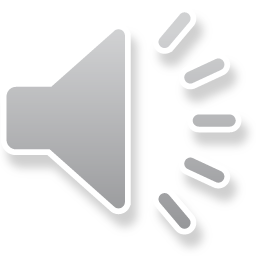 Kei te aha Ā Ms Heather?
Kei Te korikori tinana Ā Ms Heather.
 ( Ms Heather is exercising)
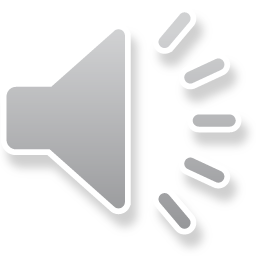 Kei te aha Ā Mrs Mayerhofler?
Kei te oma Ā Mrs Mayerhofler.
(Mrs Mayerhofler is running)
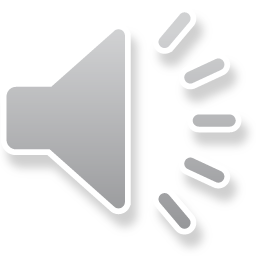 Kei te aha Ā Mrs boyd?Kei te hīangatēpu tēnehi Ā Mrs Boyd.Mrs Boyd is playing table tennis.
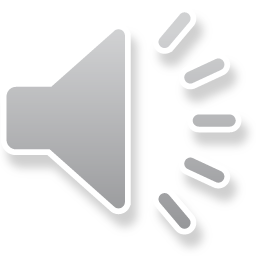 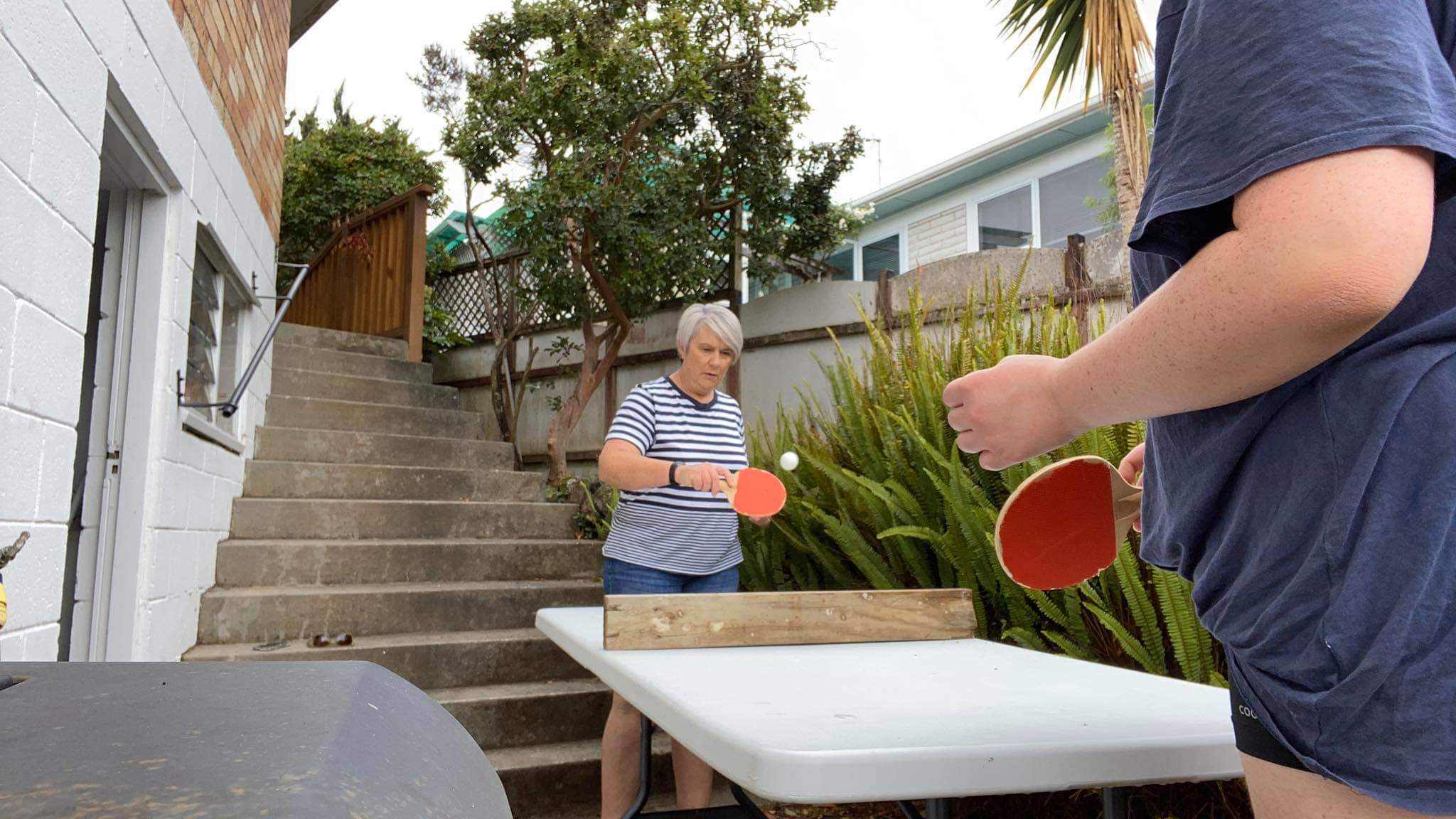 Kei te aha Ā Mrs Haynes?
Kei te tuna kai Ā Mrs Haynes 
(Mrs Haynes is cooking).
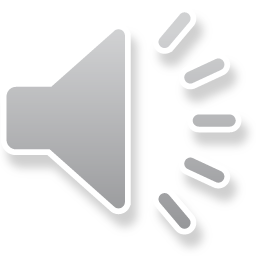 Kei te aha Ā Mrs Russell?
Kei te hikoi Ā Mrs Russell.
Mrs Russell is walking.
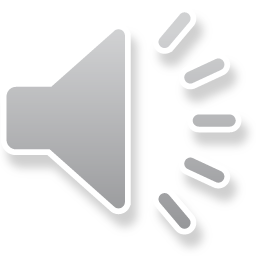 Kei te aha Ā Mrs Zhao?
Kei te kimi Ā Mrs Zhao I ngā Teti pea.
(MRs Zhao is looking for teddy bears).
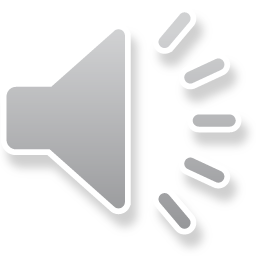 Kei te aha Ā Ms Young?
Kei te piu Ā Ms Young.
(Ms young is skipping)
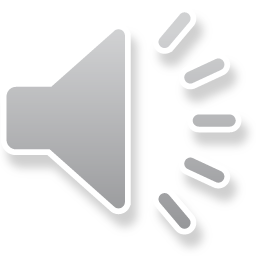 Kei te aha ā MRs Mokalei?
Kei te kōrero ā MRs Mokalei ki tōna whanāu.
Mrs Mokalei is talking with her family.
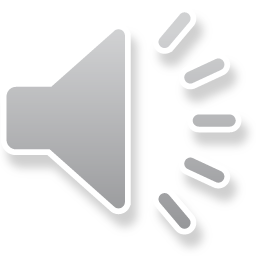 Kei te aha Ā Ms Sampson?
Kei te hīkoi Ā Ms Sampson I ō na kuri.
(Ms Sampson is walking the dogs).
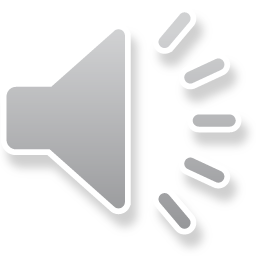 Kei te aha Ā Mrs Mafile’o?
Kei te pana-umu Ā Mrs Mafile’o.
Mrs Mafile’o is doing push ups.
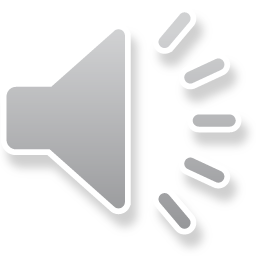 Kei te aha koe? What are you doing?
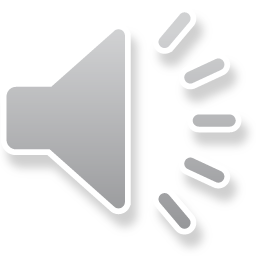 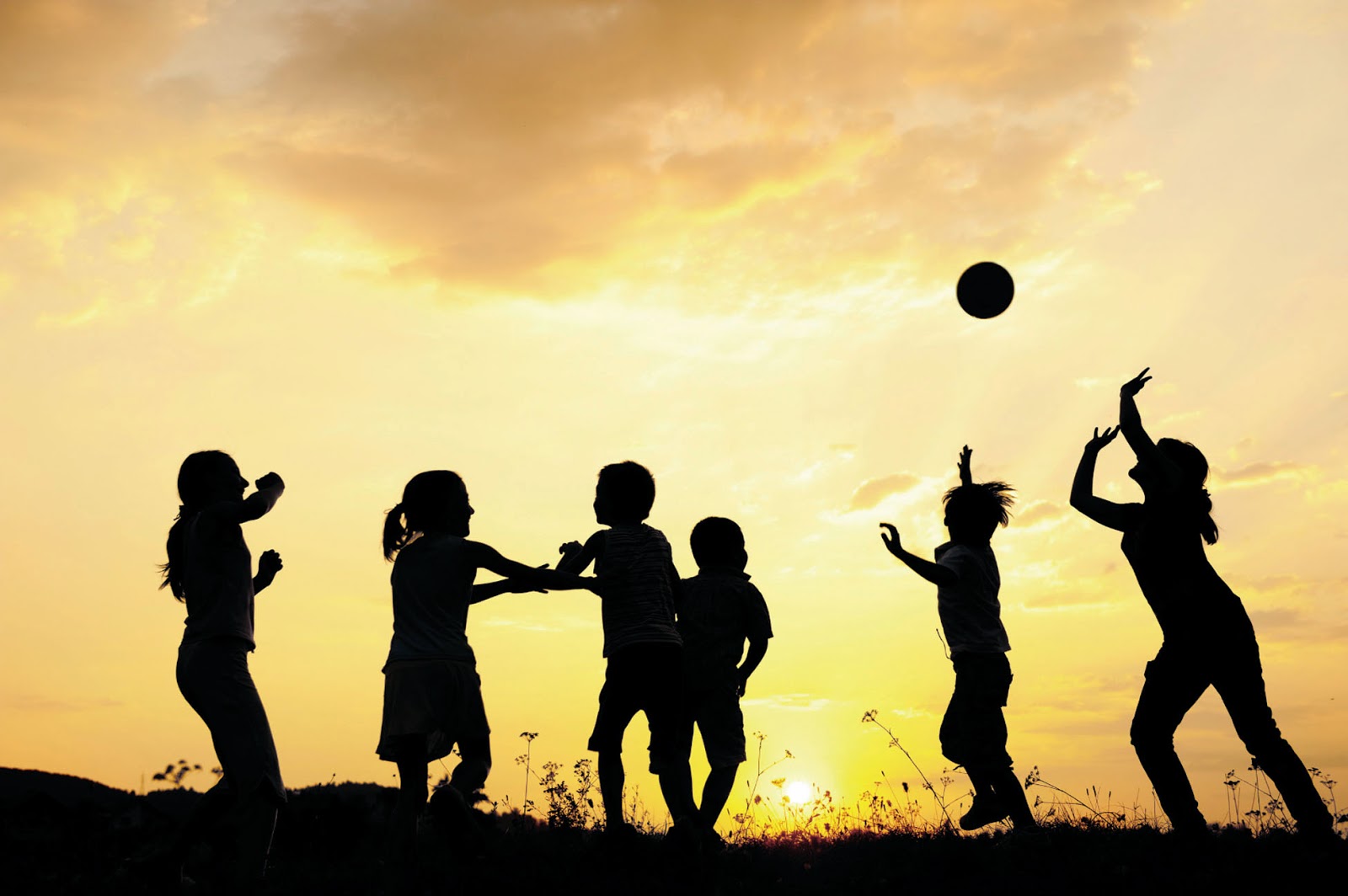